Материалы XV Международного молодежного форума «Образование. Наука. Производство»
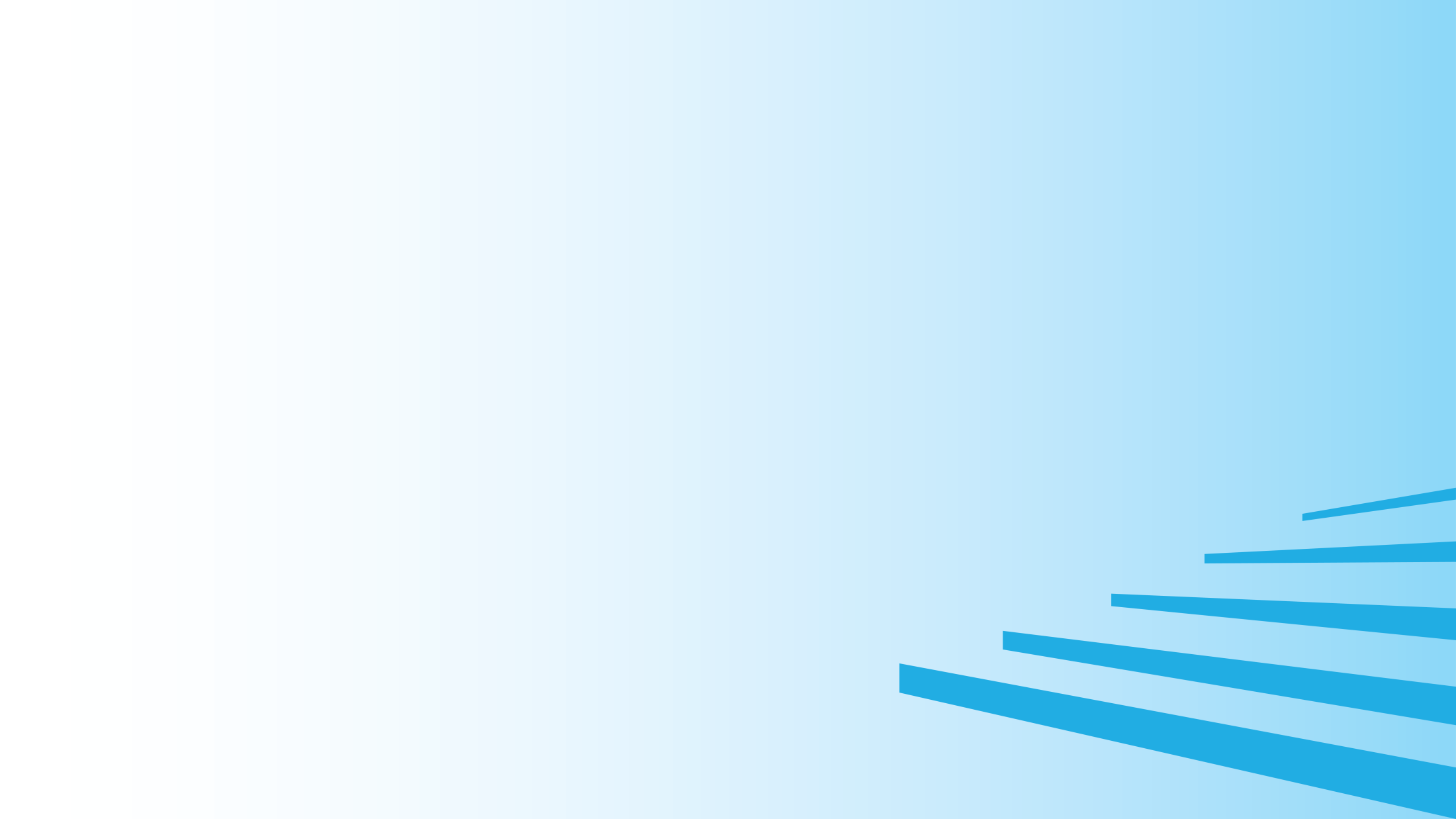 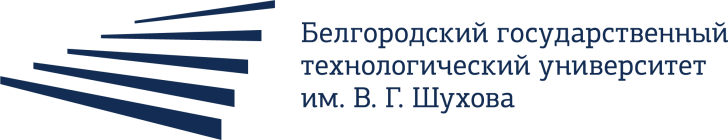 Сигнальные маркеры с эффектом автономного свечения
Домарев Семен Николаевич, магистрант каф. БЖД
Муниров Марк Альфредович, ст. гр. ТБ-211
Лычкина Юлия Игоревна, ст. гр. НИ-211

Научный руководитель: Ястребинская А.В., канд.техн. наук, доцент
Белгород, 2023
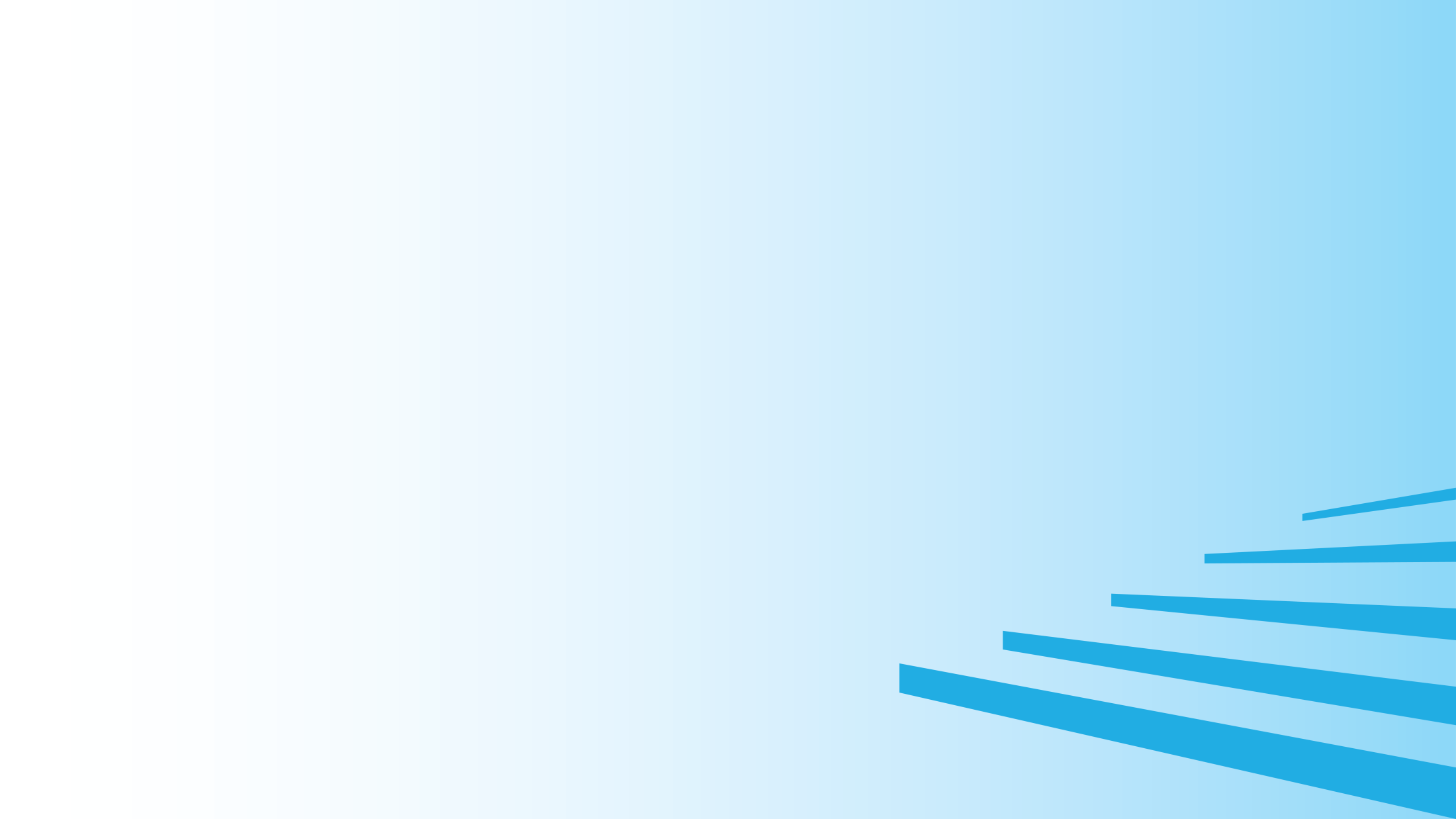 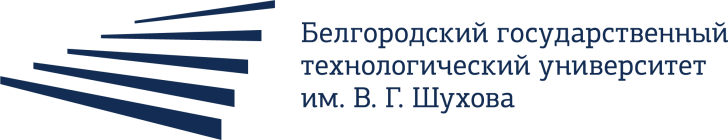 Исследуемая проблема
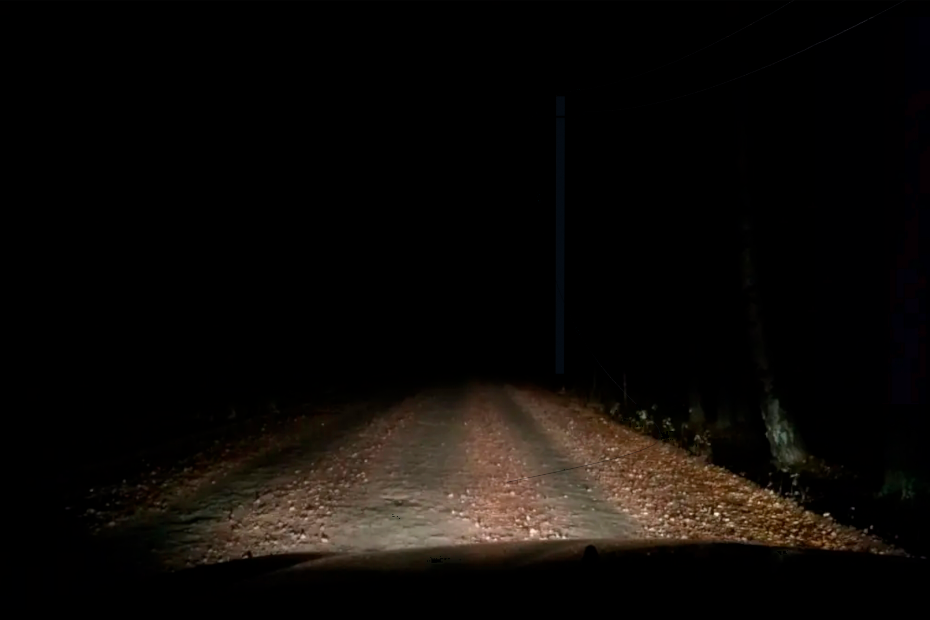 В темное время суток значительно сокращается контраст объектов с фоном, что может приводить к возникновению потенциально опасных ситуаций.
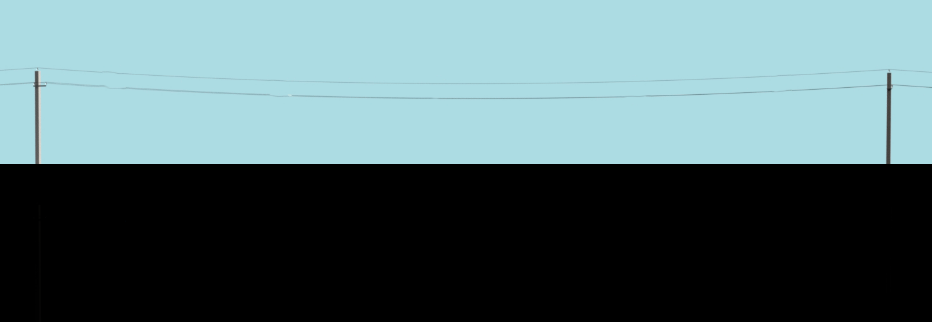 Рис. 1 Сравнение видимости проводов ЛЭП в светлое и темное время суток.
Рис. 2 Аварийная ситуация – обрыв провода низковольтной ЛЭП на участке технологической дороги
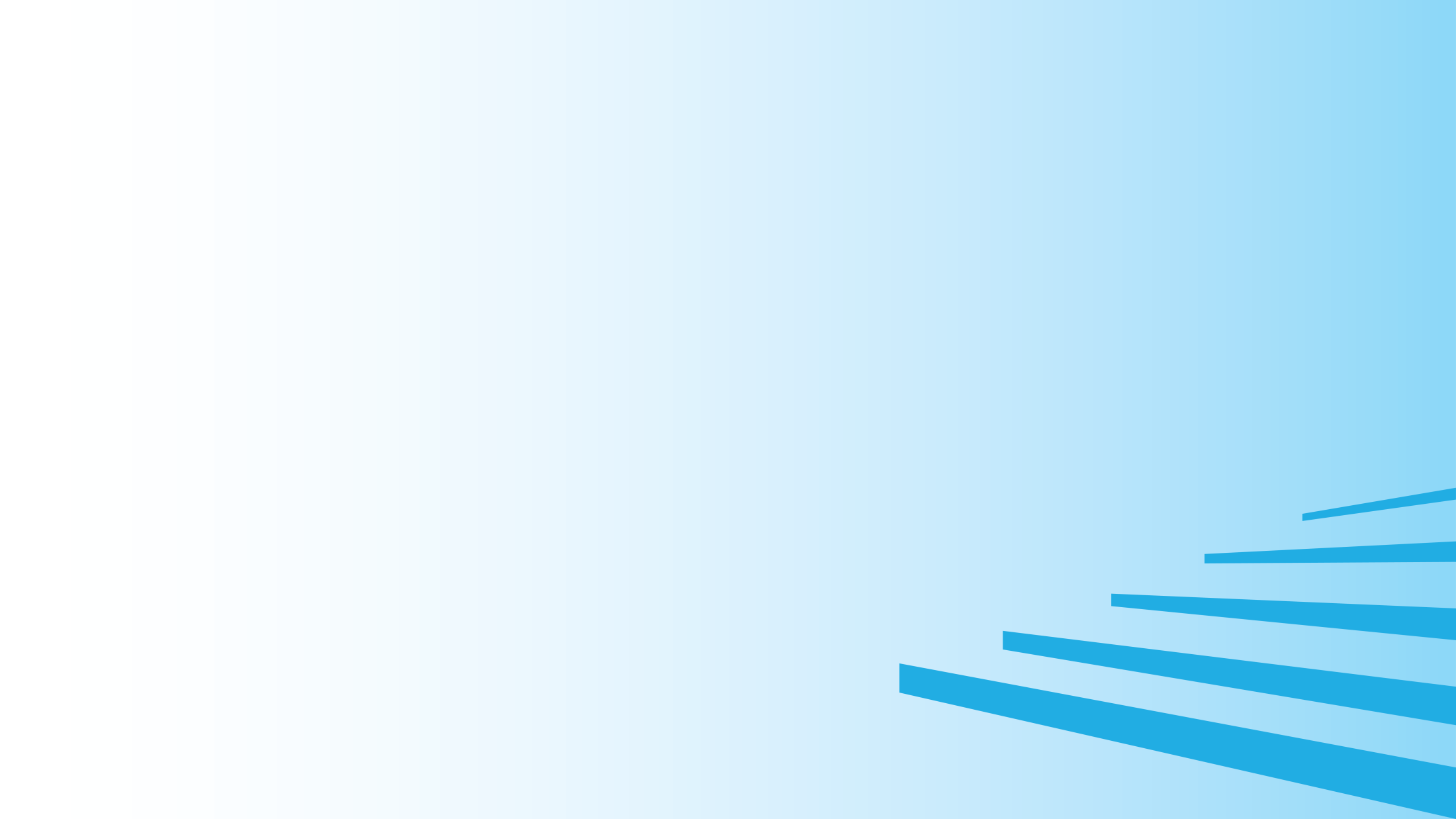 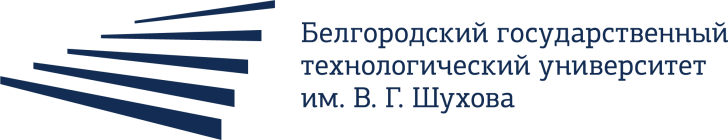 Пути решения существующей проблемы
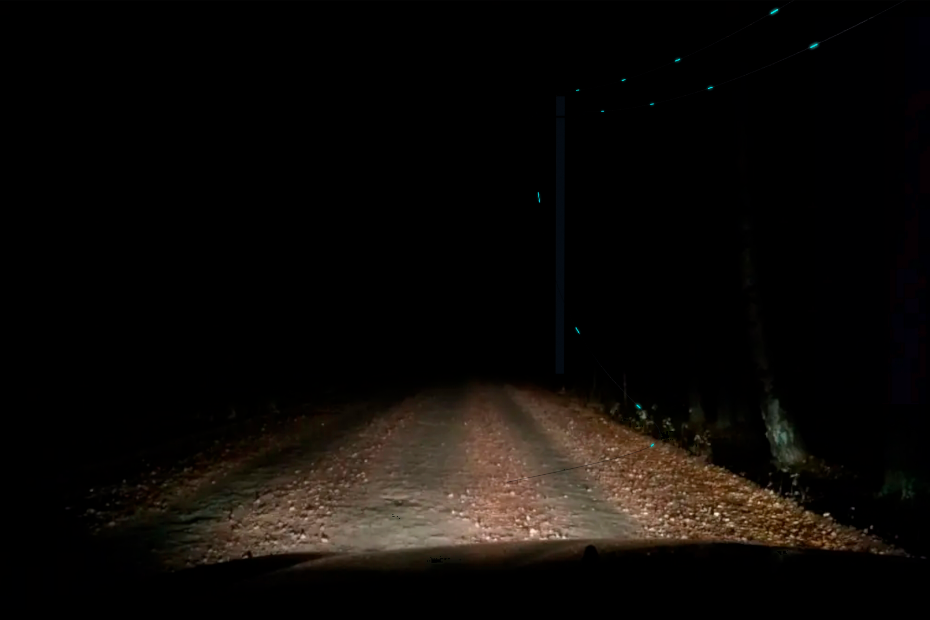 Повышения контраста объектов с окружающей средой можно добиваться их маркировкой с помощью автономных светоизлучающих сигнальных устройств.
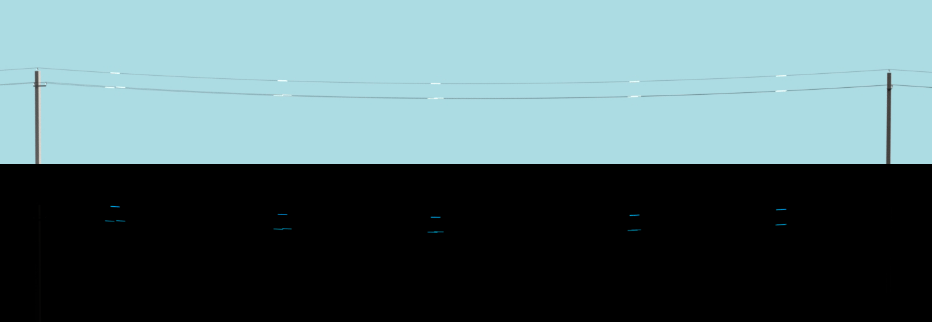 Рис. 3 Сравнение видимости проводов ЛЭП с маркерами в светлое и темное время суток.
Рис. 4 Аварийная ситуация – обрыв провода низковольтной ЛЭП на участке технологической дороги (провода маркированы, значительно упрощается поиск аварийного участка)
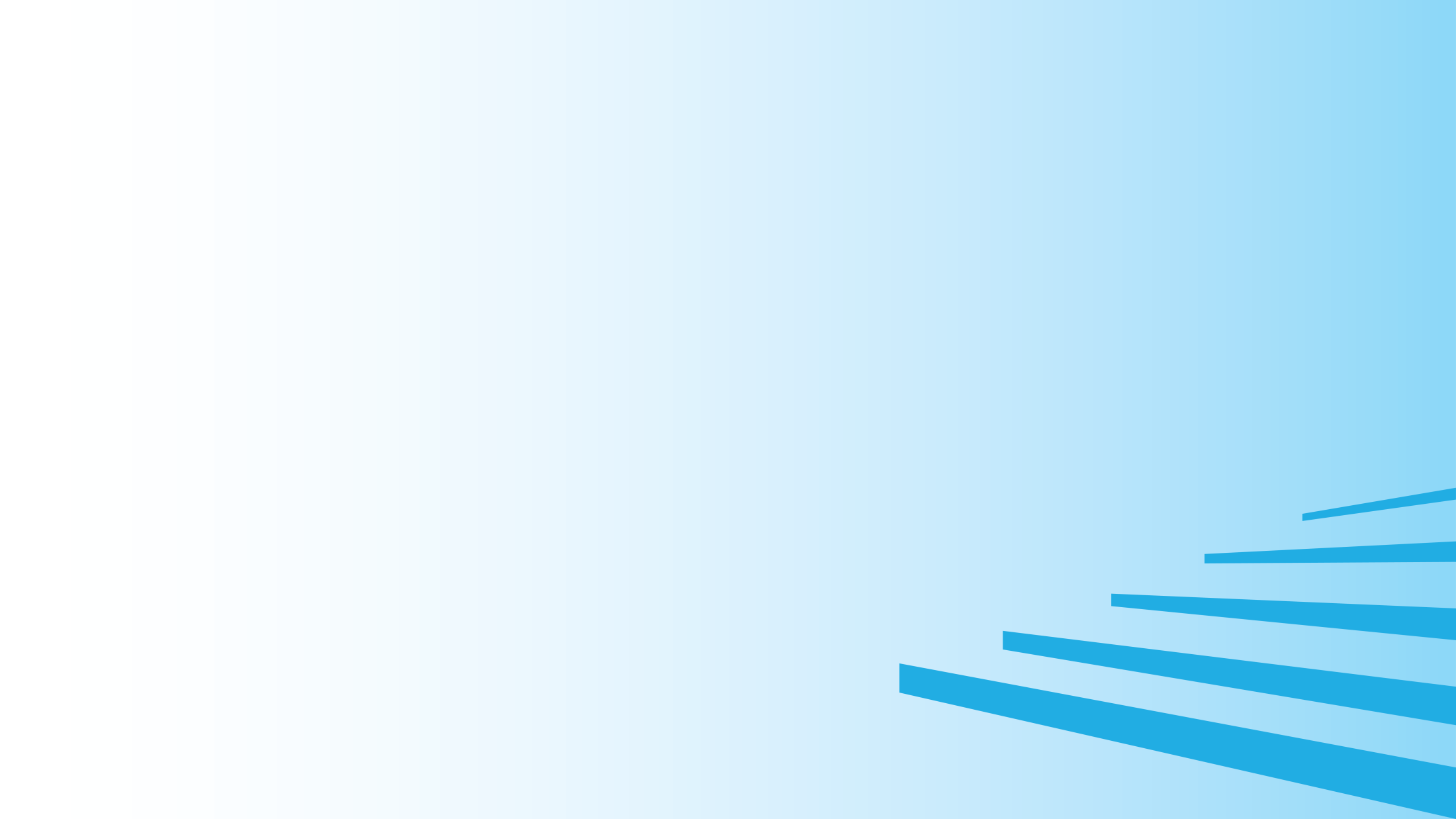 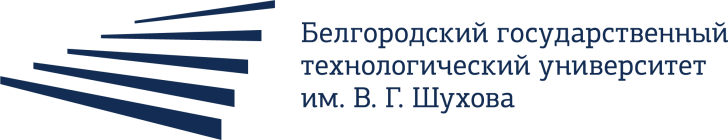 Предлагаемое инженерное решение
Конструкция автономного  светоизлучающего сигнального устройства (маркера) представлена плоской спиралью изготавливаемой из эпоксидной диановой смолы (ЭД-20) армированной стеклотканью.
Для достижения эффекта самосвечения в состав композиции вноситься светонакапливающий материал - люминофор длительного послесвечения.
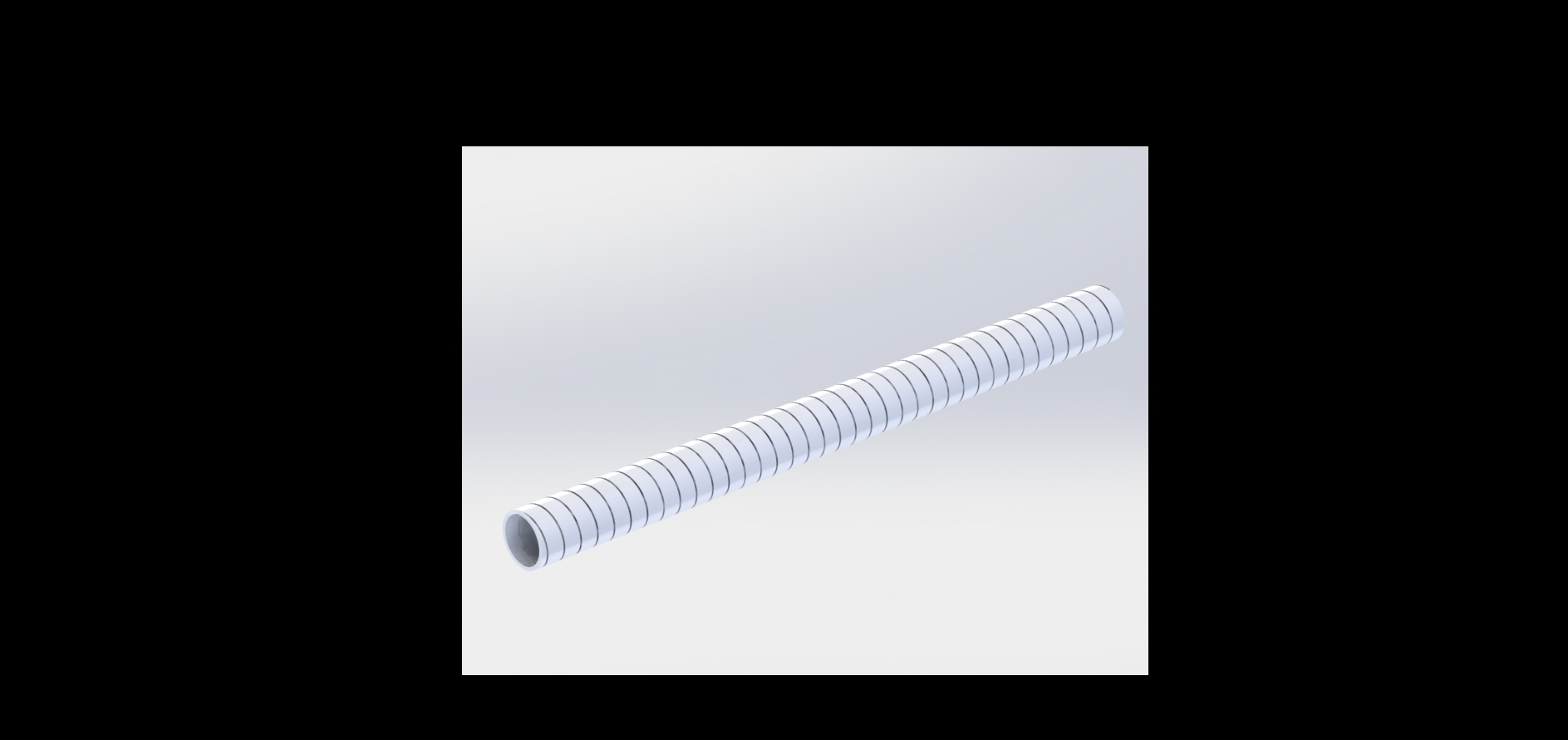 Рис. 5 Предлагаемое инженерное решение
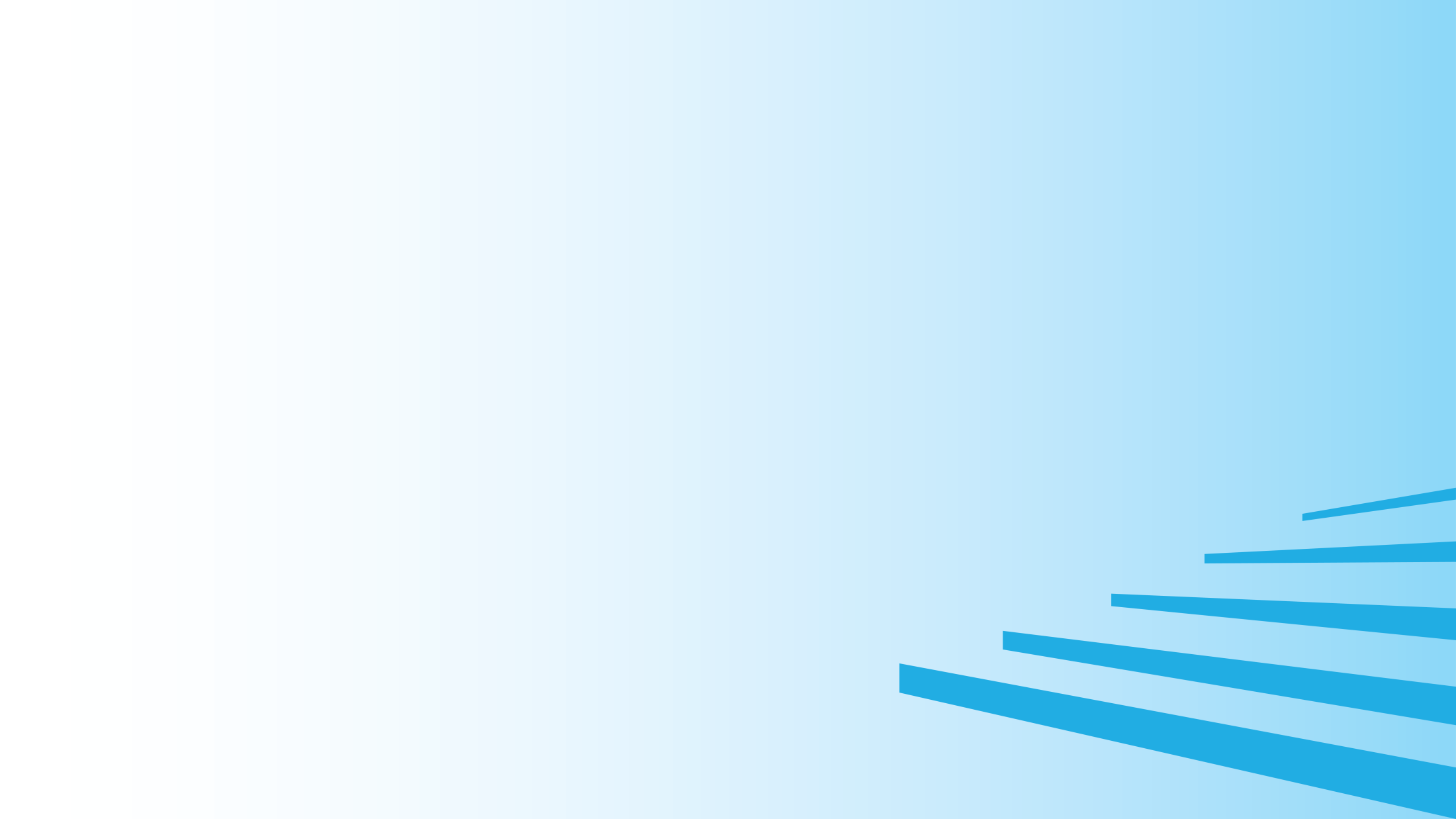 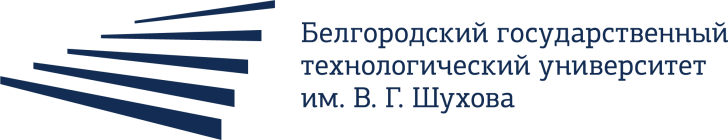 Вспомогательный материал
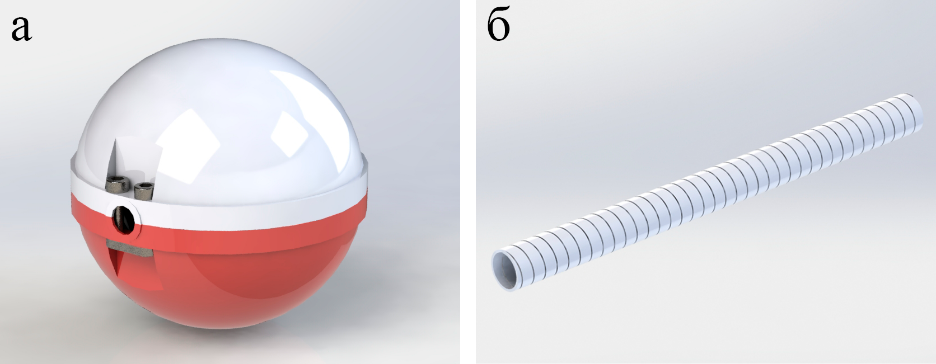 Рис. 6 Маркер проводов ЛЭП использующийся для маркировки проводов вблизи аэродромов и зон полёта малых летательных аппаратов
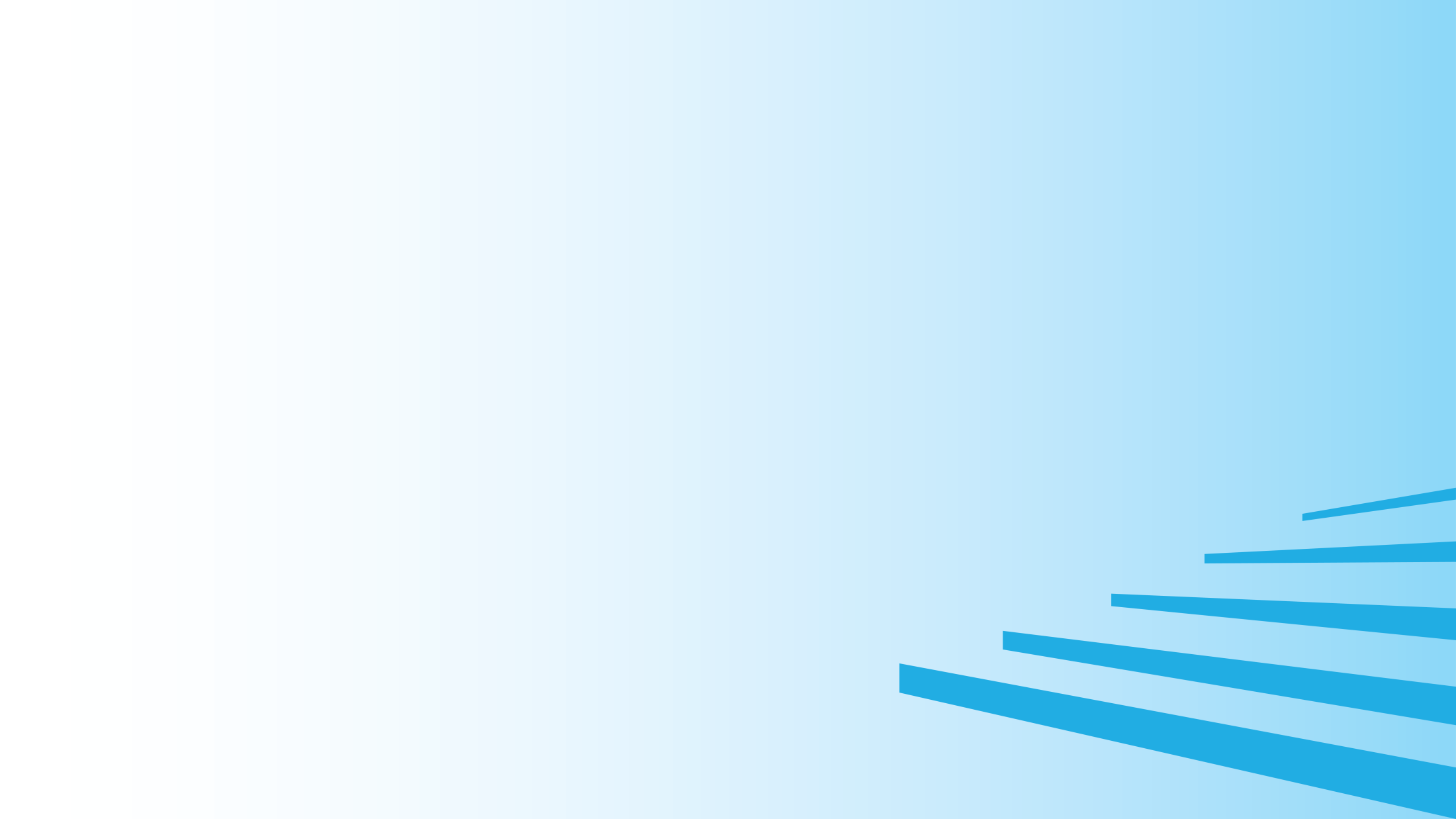 Фотолюминофоры
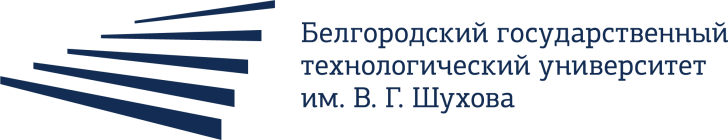 Фотолюминофоры — группа люминофоров, которые люминесцируют под воздействием света.
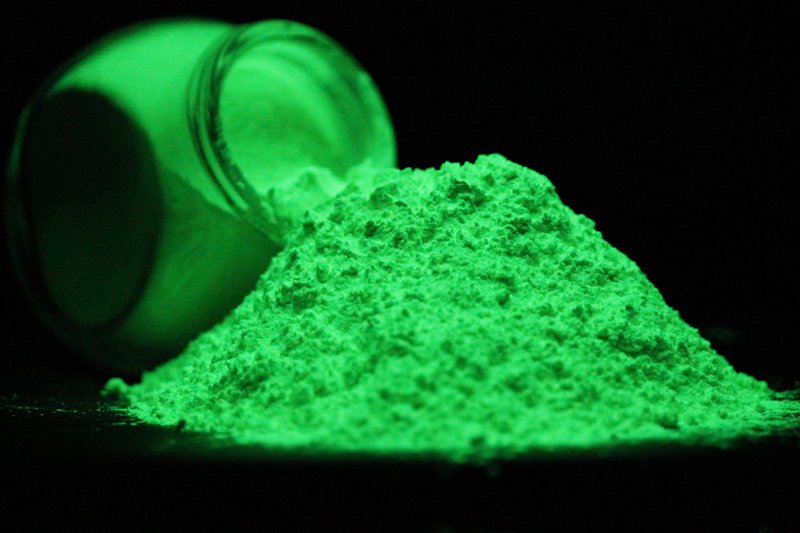 Фосфоресценция — это процесс, в котором энергия, поглощенная веществом, высвобождается относительно медленно в виде света. В отличие от обычных флюоресцентных ламп, в которых происходят относительно быстрые реакции, фосфоресцирующие материалы «абсорбируют» световую энергию и «хранят» её дольше, а внутриатомные реакции переизлучающие накопленную энергию происходят реже.
Рис. 7 Люминофорный порошок на основе ЛДП (большинство люминофоров данного класса излучают свет в зеленой или голубой области спектра)
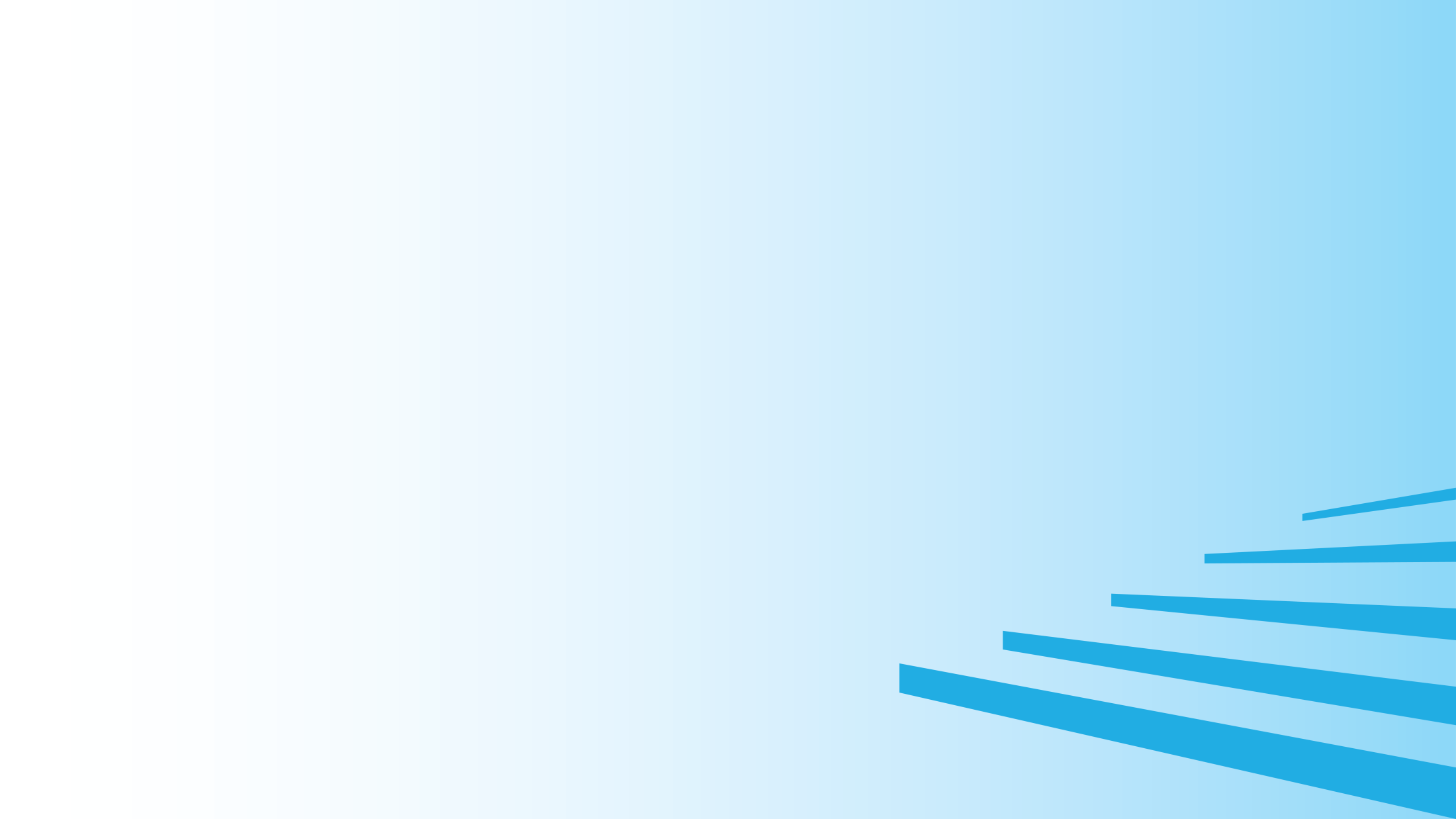 Полиэтиленполиамин (ПЭПА)
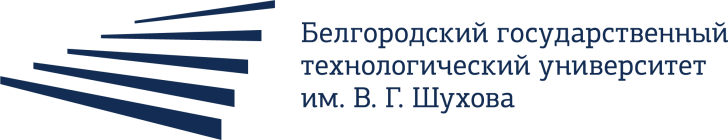 Положительные свойства ПЭПА: 
повышает эластичность и прочность материалов;
усиливает их адгезию с разными поверхностями;
высокие показатели вязкости;
экономичен в расходовании.

Предназначен для ускорения отверждения эпоксидных смол, применяемых при ремонтных и строительных работах в автомобильной, автодорожной, электротехнической, строительной и кораблестроительной отраслях. Также используется как связующий ингредиент при изготовлении стеклопластиков.
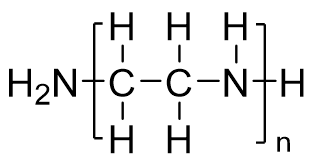 Рис. 8 Структурная формула ПЭПА
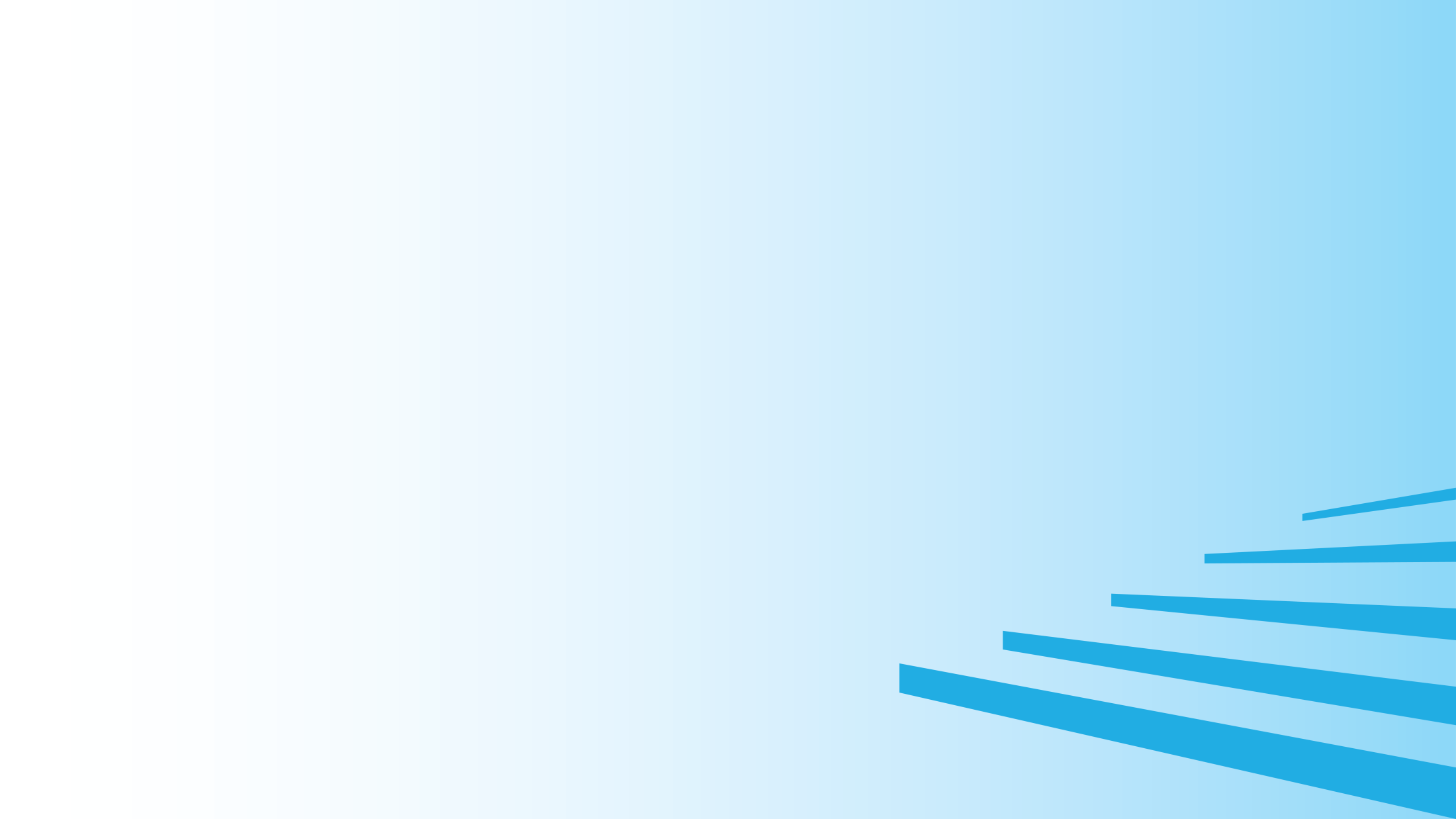 Триэтилентетрамин (ТЭТА)
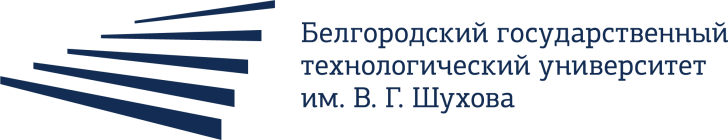 К преимуществам относятся: 
высокая прочность; 
однородность и прозрачность; 
химическая чистота.

Отвердитель ТЭТА широко применяется для создания различных изделий из стекловолокна при производстве композитов строительного назначения; для укрепления корпусов лодок, катеров и яхт при судостроении; при производстве легких деталей для автомобилей, самолетов и вертолетов; при производстве бытовых и радиоэлектронных изделий
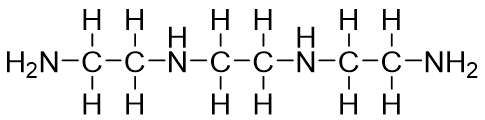 Рис. 9 Структурная формула ТЭТА
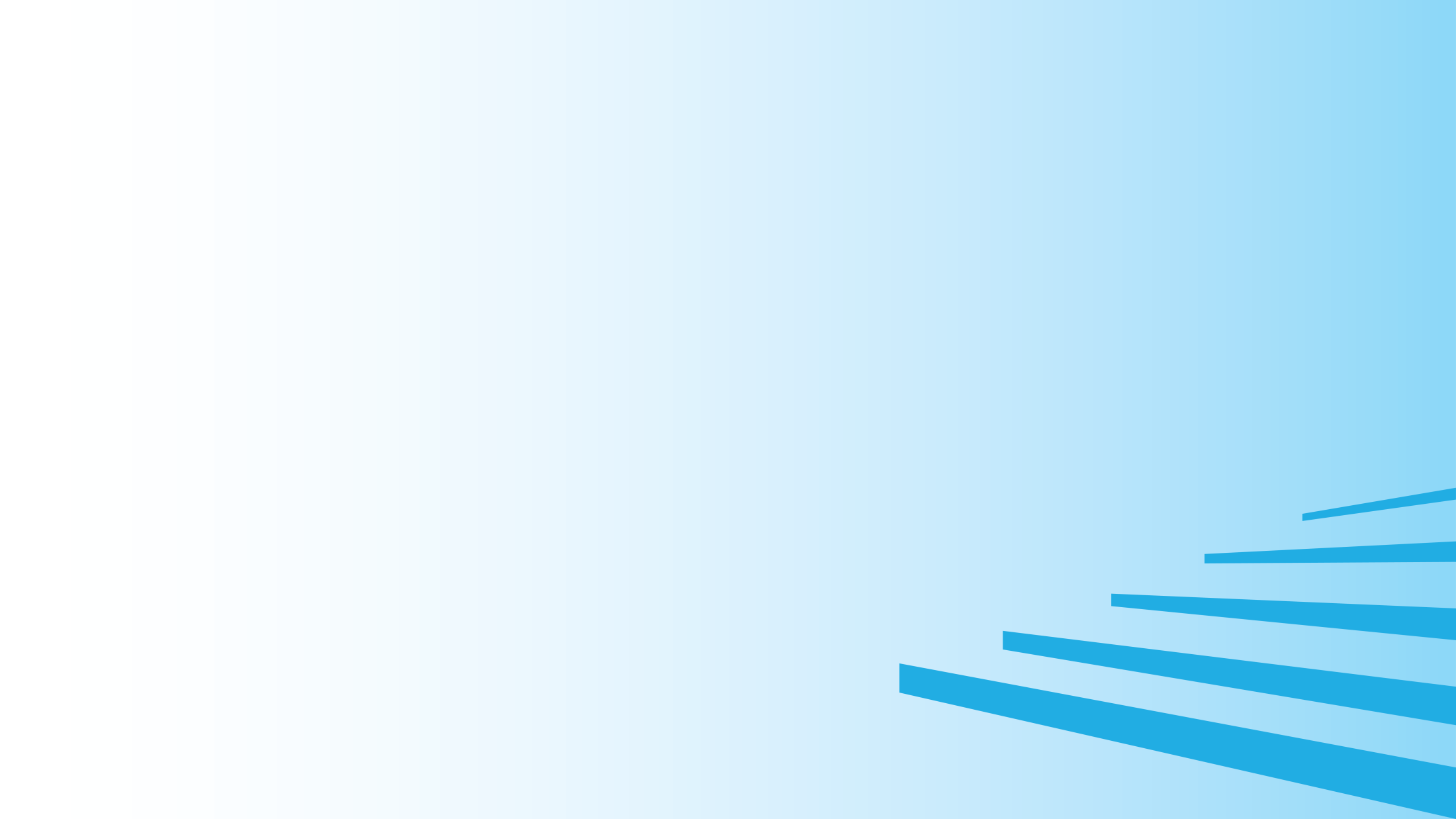 Этал-45м
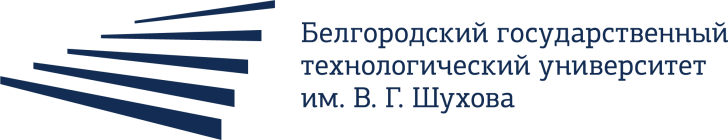 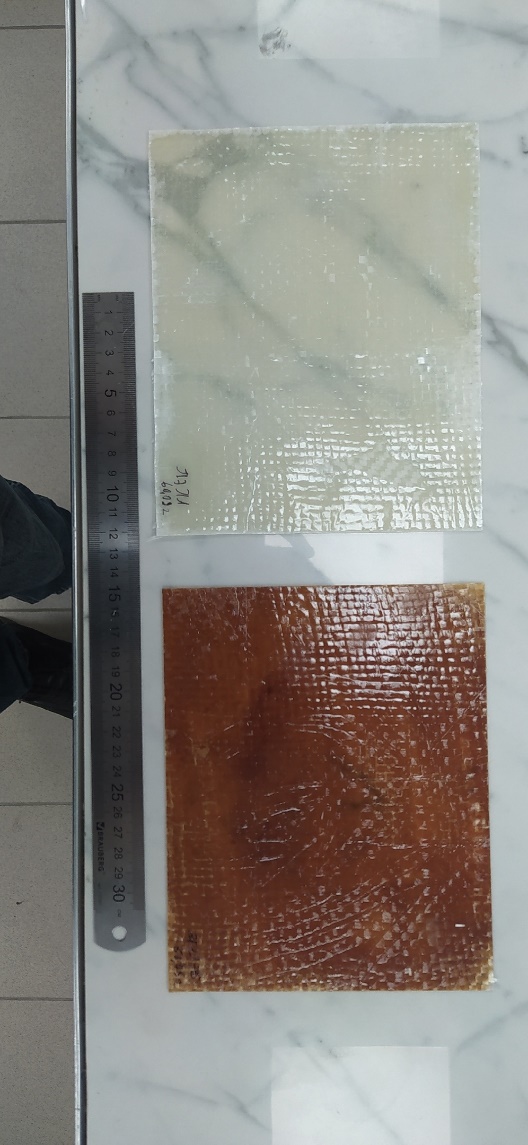 Свойства отвердителя: 
не токсичен и не вызывает дерматитов при попадании на кожу;
не обладает резким и неприятным запахом (в отличии от ПЭПА и ТЭТА);
не вызывает аллергических реакций.

Отвердитель Этал-45м используется для изготовления  антикоррозионных покрытий бетонных и металлических поверхностей (полы, кровля, опоры, емкости, трубопроводы), стойких к воздействию воды, кислот и щелочей; изготовления стеклопластиковых изделий методом контактного формования (детали летательных аппаратов, судов, транспортных средств и пр.), изготовления клеев и компаундов с повышенной устойчивостью к агрессивным средам (кислотам и щелочам).
Рис. 10 Стеклопластик на основе эпоксидной диановой смолы (ЭД-20) отверждаемой: ПЭПА – слева, Этал-45м - справа
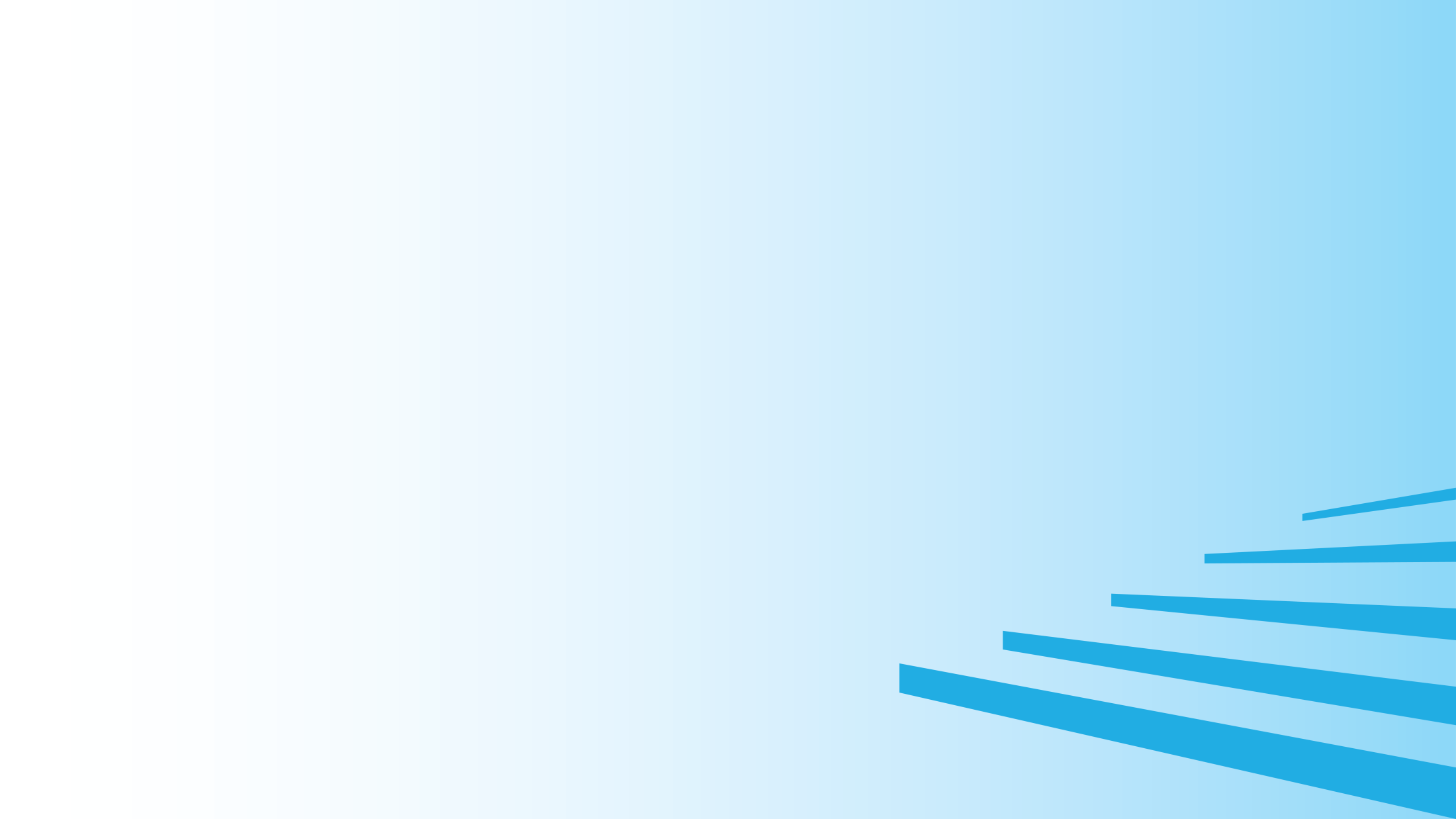 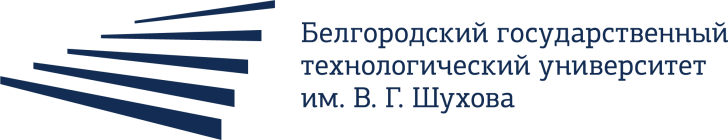 Спасибо за внимание!
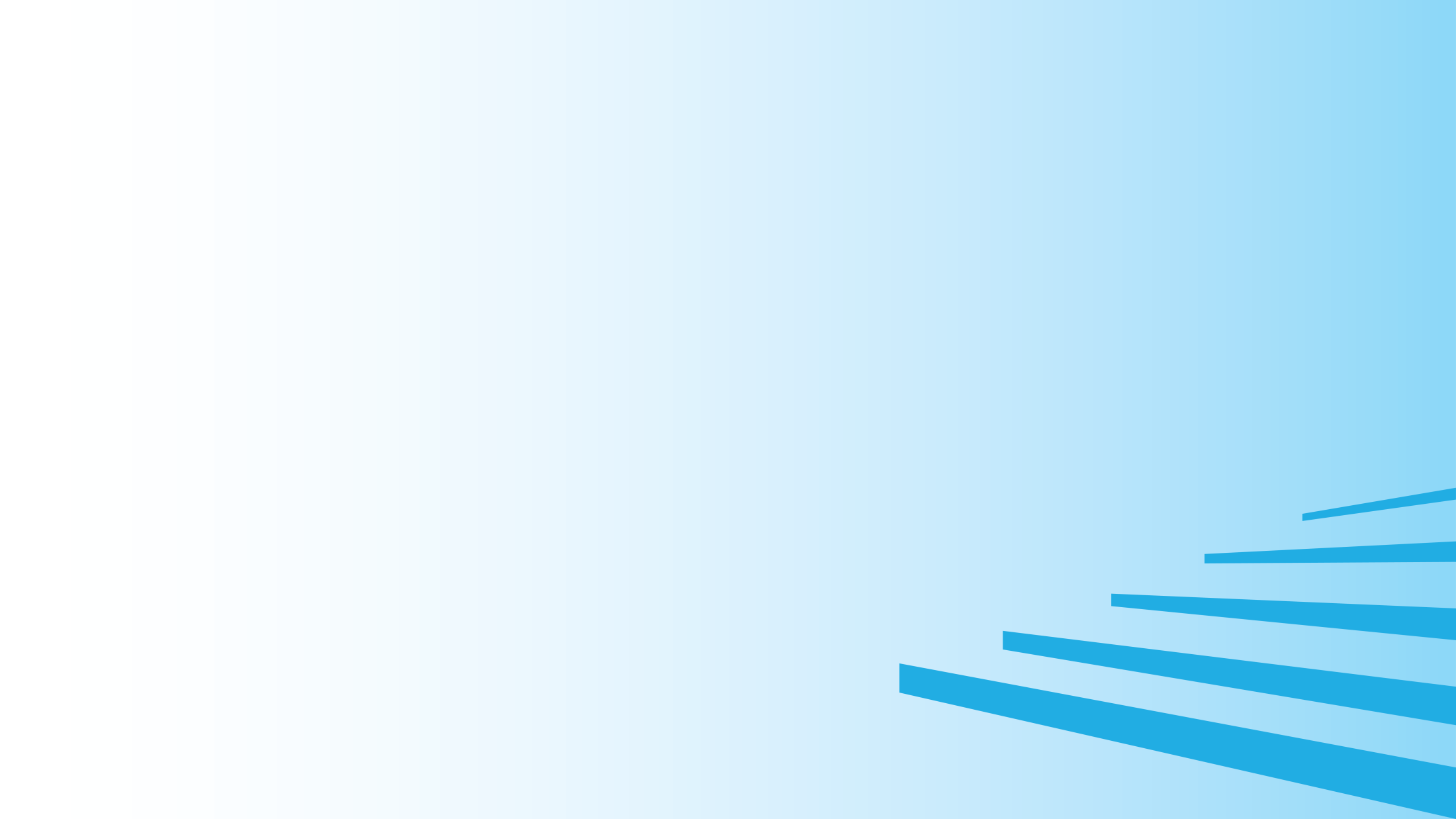 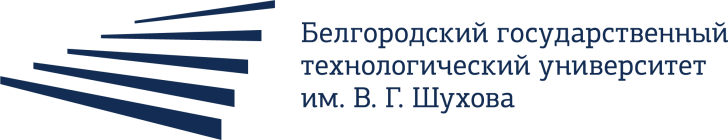 Вспомогательный материал
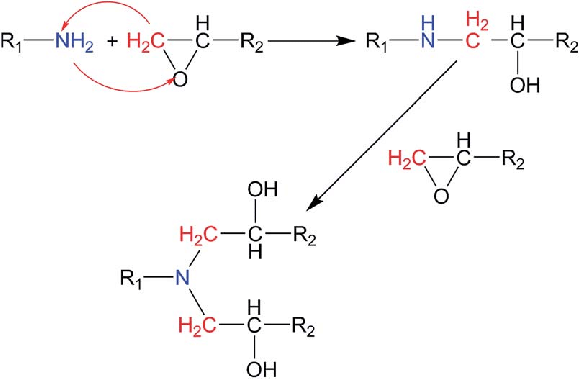 Рис. 11 Схема отверждения эпоксидной смолы с отвердителем аминного типа